Kevin Mathews
WHAT ARE THOSE!!!
BOOOOOOY YOU LOOK LIKE MF SOKKA! From the water bending tribe
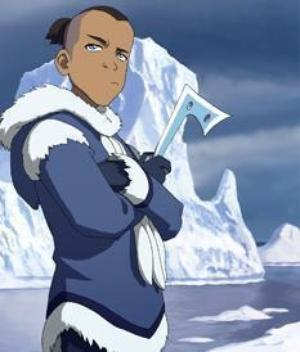 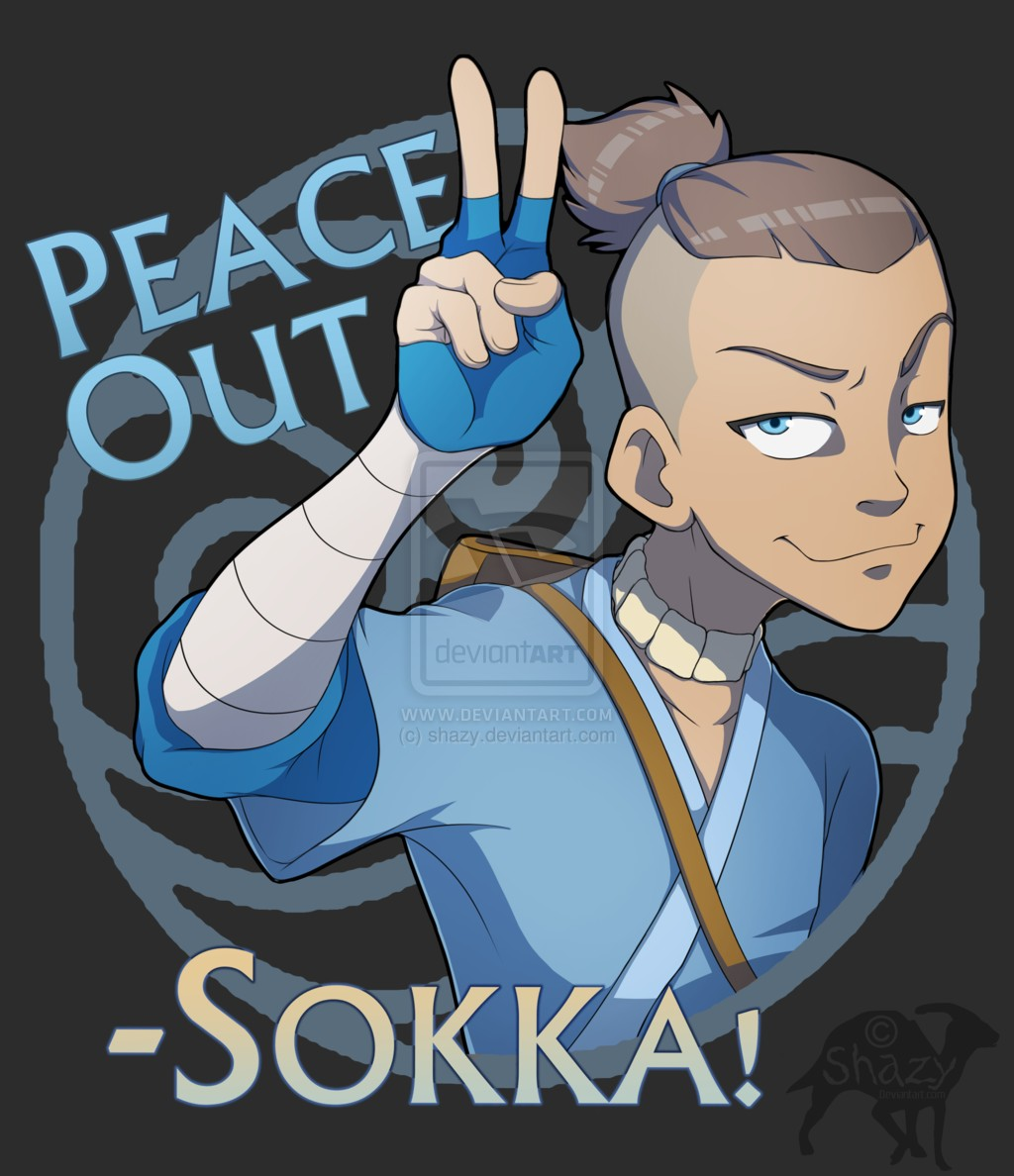 Antigua 2001Gay or naw
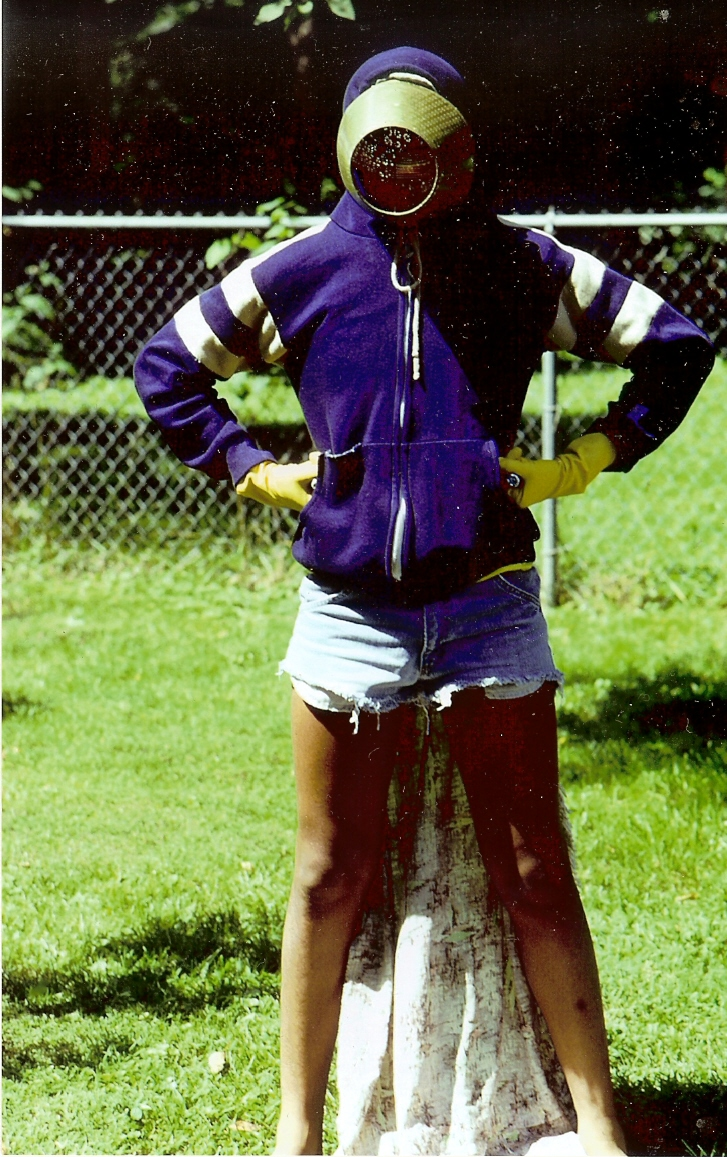 Jamaica 2002 – Gay or Naw
Jamaica 2003 – Gay or Naw
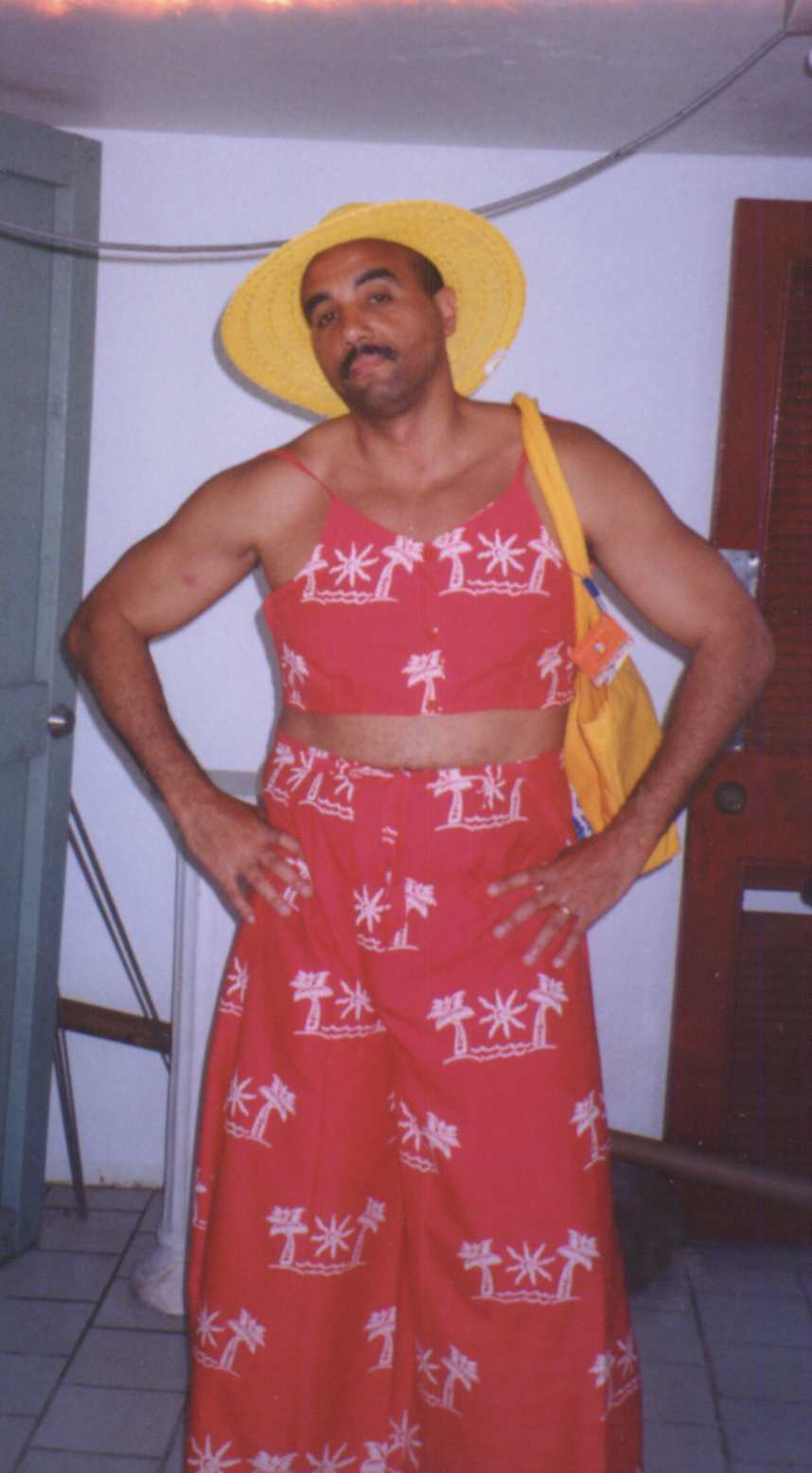 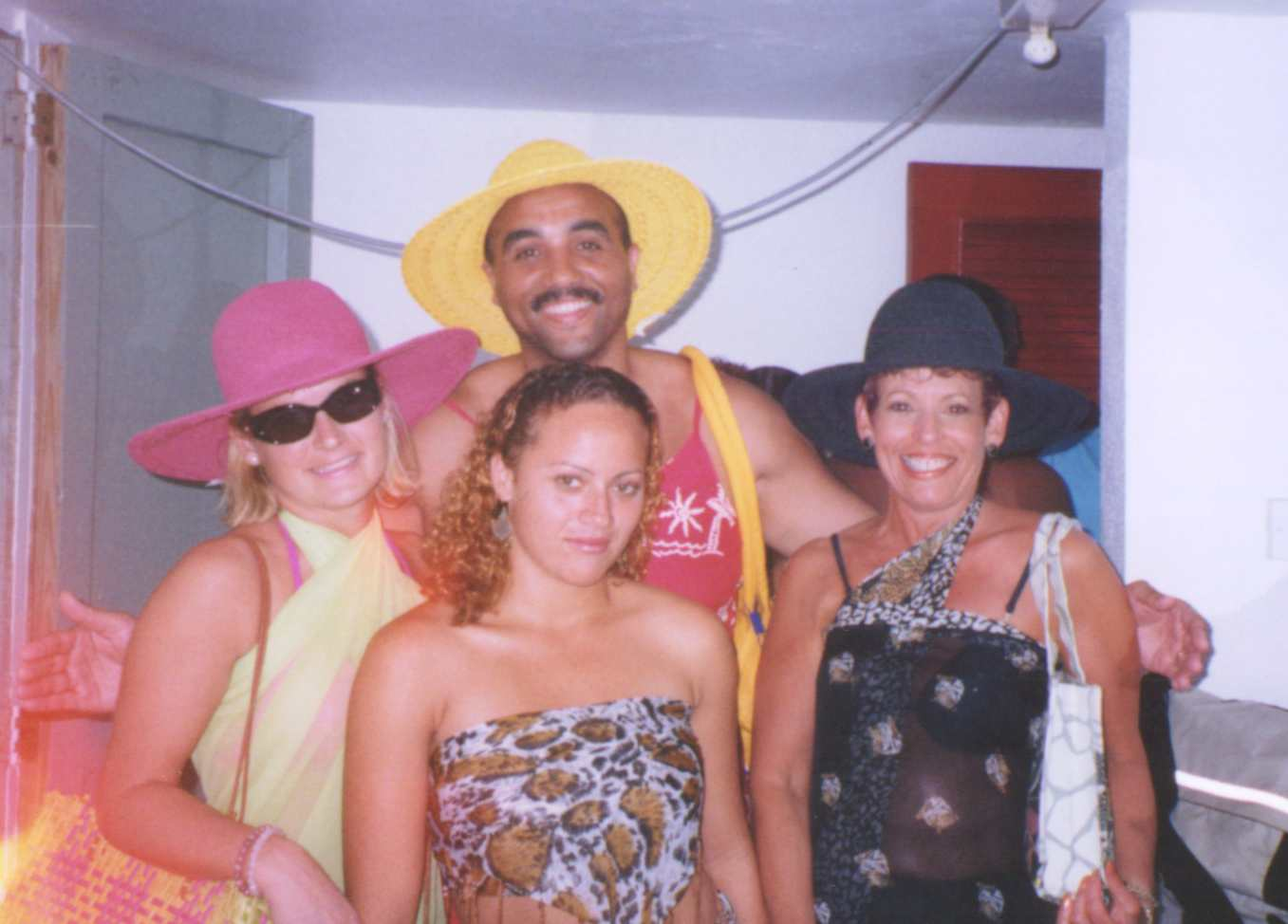